An Introduction to ADA, 504 and the IDEA: What Families Need to Know


EHDI 2023
Chris Payne-Tsoupros, Esq.
National Association of the Deaf
EHDI Annual Conference
March 7, 2023
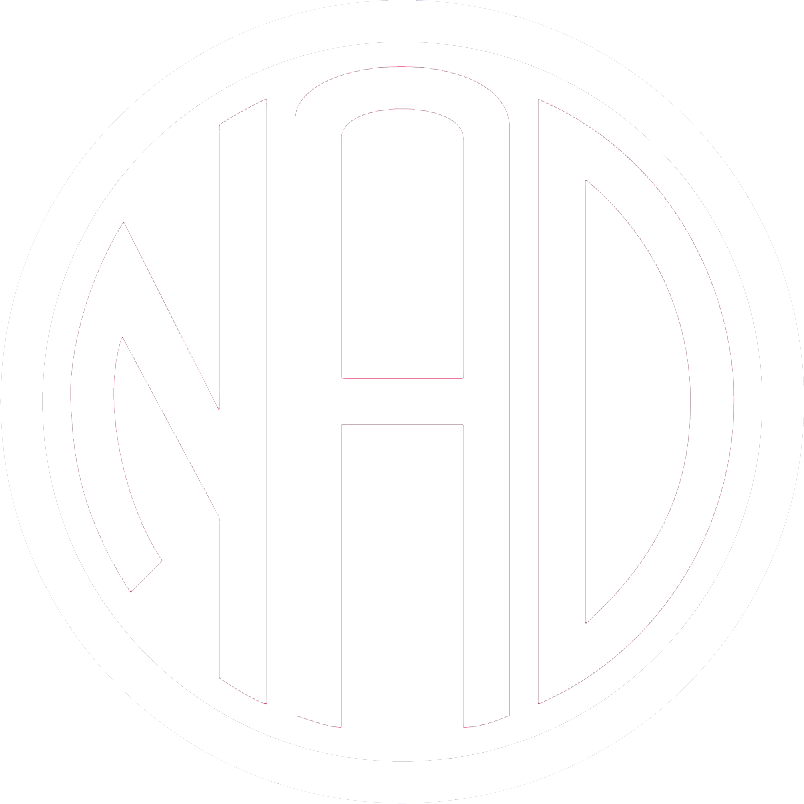 AGENDA
Introduction
Learning objectives 
Brief overview of the ADA, 504, and the IDEA
Main protections under the ADA, 504, and the IDEA for DHH children
IDEA and transition from IFSP 
Situations that implicate the ADA, 504, and the IDEA for DHH children
Resources for questions
LEARNING OBJECTIVES
Identify the main protections under the ADA, 504, and the IDEA for DHH children
Identify situations that implicate the ADA, 504, and/or the IDEA for DHH children
Name resources for questions regarding the ADA, 504, and the IDEA for DHH children
[Speaker Notes: \]
Brief overview (big picture)
ADA
504
IDEA
Alphabet soup! 
ADA
504
IDEA
EI
IFSP
IEP
LRE
FAPE
BRIEF OVERVIEW: ADA
ADA = Americans with Disabilities Act 
Federal law passed in 1990
Prohibitions discrimination on the basis of disability 
Requires provision of reasonable accommodations 
Examples
BRIEF OVERVIEW: 504
504 = Section 504 of the Rehabilitation Act of 1973
Federal law 
Prohibitions discrimination on the basis of disability 
Requires needs of students with disabilities met to the same extent as needs of students without disabilities 
Examples
BRIEF OVERVIEW: IDEA
IDEA = Individuals with Disabilities Education Act
Federal law first passed in 1975
Federal special education law 
Examples
Protections for DHH children
ADA
504
IDEA
Protections for DHH Children
ADA
504 
IDEA
IDEA: TRANSITION PROCESS IFSP TO IEP
DHH child approaching age 3
IFSP TO IEP: what doesn’t change? 
IFSP to IEP: what changes?
Situations that involve ADA, 504 and/or IDEA
SITUATIONS THAT INVOLVE ADA, 504, AND/OR THE IDEA
Center-based EI
Home-based EI
School setting
Looking ahead…extracurricular activities
Resources for questions
RESOURCES: QUESTIONS RELATED TO ADA, 504, IDEA
American Society for Deaf Children (ASDC)
Clerc Center (Gallaudet University) 
Council of Parent Attorneys and Advocates (COPAA)
National Association of the Deaf (NAD)
Your state’s parent training and information center 
Other resources
[Speaker Notes: Depending on your specific question]
THANK YOU! 

chris.payne-tsoupros@nad.org
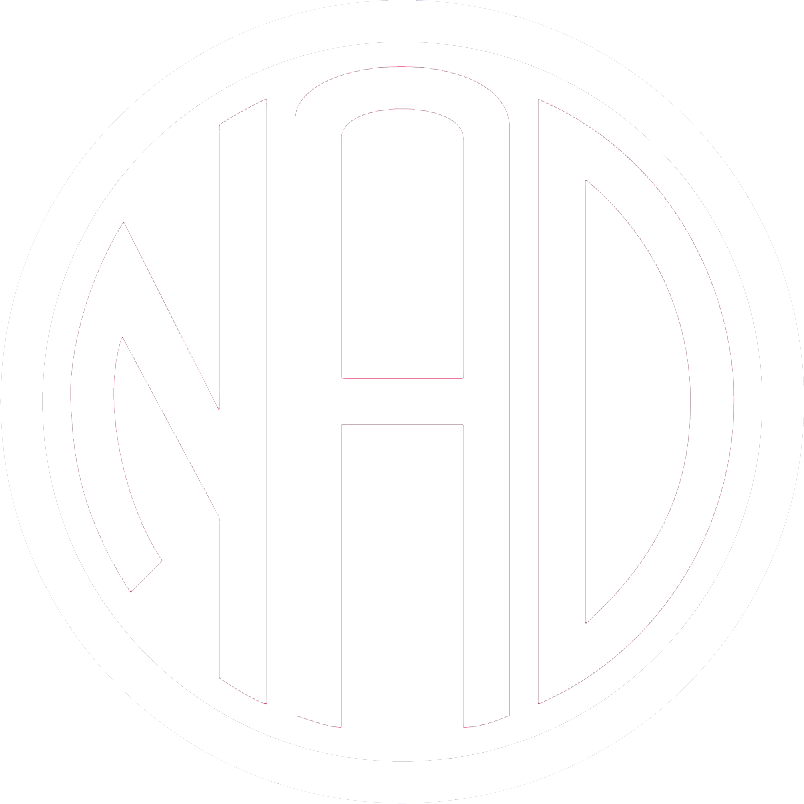